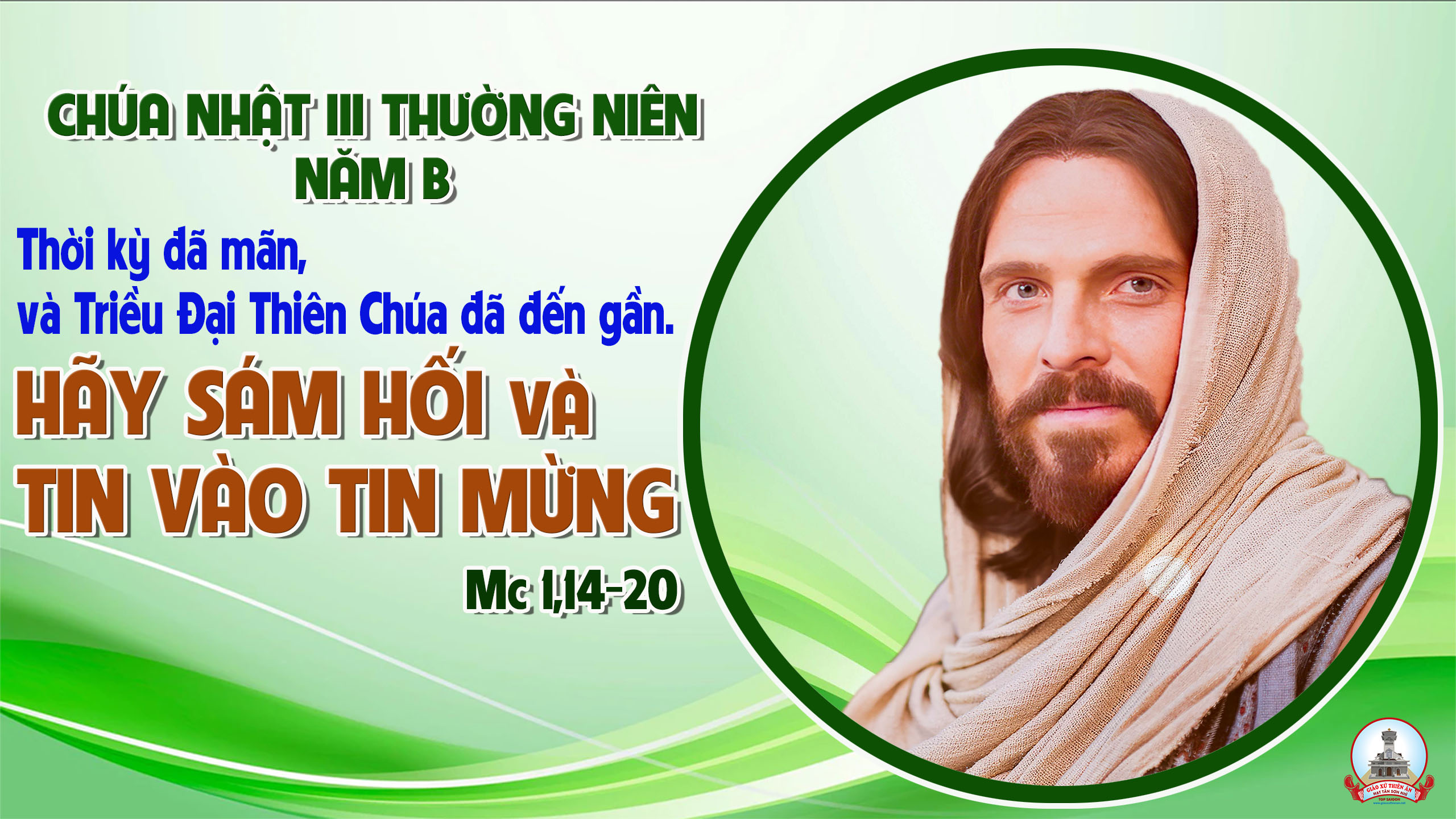 Ca Nhập LễNhanh Lên Nào
Đk: Nhanh lên nào ta đến chốn Thánh Chúa Trời, ta vang hòa tưng bừng một bài ca mới. Vui lên nào ta đến chốn Thánh Chúa Trời, nhịp lừng vang ca khen Chúa vua mọi dân.
Tk1: Đến đây chung kết muôn câu cảm tạ, vì hồng ân Thiên Chúa chói chang đời ta. Lời ngợi ca danh thánh quyết không hề ngơi. Đấng yêu thương nhân ái tín trung muôn đời.
Đk: Nhanh lên nào ta đến chốn Thánh Chúa Trời, ta vang hòa tưng bừng một bài ca mới. Vui lên nào ta đến chốn Thánh Chúa Trời, nhịp lừng vang ca khen Chúa vua mọi dân.
Tk2: Đến đây con biết con chưa tinh sạch, vậy thành tâm xin Chúa hãy nguôi giận đi. Cùng nguyện xin Thiên Chúa thứ tha tội nhơ, đã bao phen con yếu đuối nên lỗi lầm.
Đk: Nhanh lên nào ta đến chốn Thánh Chúa Trời, ta vang hòa tưng bừng một bài ca mới. Vui lên nào ta đến chốn Thánh Chúa Trời, nhịp lừng vang ca khen Chúa vua mọi dân.
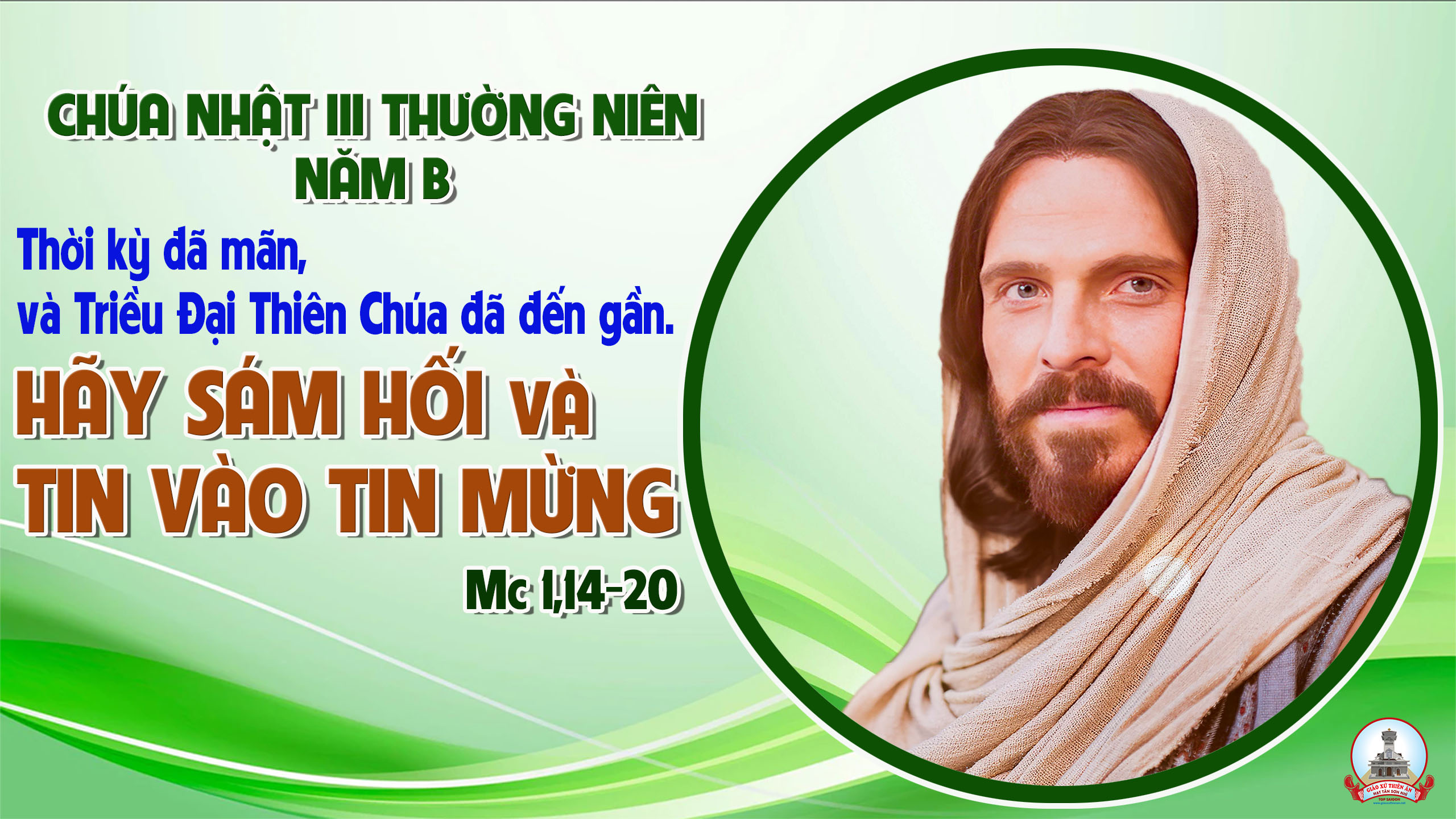 KINH VINH DANH
Chủ tế: Vinh danh Thiên Chúa trên các tầng trời.A+B: Và bình an dưới thế cho người thiện tâm.
A: Chúng con ca ngợi Chúa.
B: Chúng con chúc tụng Chúa. A: Chúng con thờ lạy Chúa. 
B: Chúng con tôn vinh Chúa.
A: Chúng con cảm tạ Chúa vì vinh quang cao cả Chúa.
B: Lạy Chúa là Thiên Chúa, là Vua trên trời, là Chúa Cha toàn năng.
A: Lạy con một Thiên Chúa,            Chúa Giêsu Kitô.
B: Lạy Chúa là Thiên Chúa, là Chiên Thiên Chúa là Con Đức Chúa Cha.
A: Chúa xóa tội trần gian, xin thương xót chúng con.
B: Chúa xóa tội trần gian, xin nhậm lời chúng con cầu khẩn.
A: Chúa ngự bên hữu Đức Chúa Cha, xin thương xót chúng con.
B: Vì lạy Chúa Giêsu Kitô, chỉ có Chúa là Đấng Thánh.
Chỉ có Chúa là Chúa, chỉ có Chúa là đấng tối cao.
A+B: Cùng Đức Chúa Thánh Thần trong vinh quang Đức Chúa Cha. 
Amen.
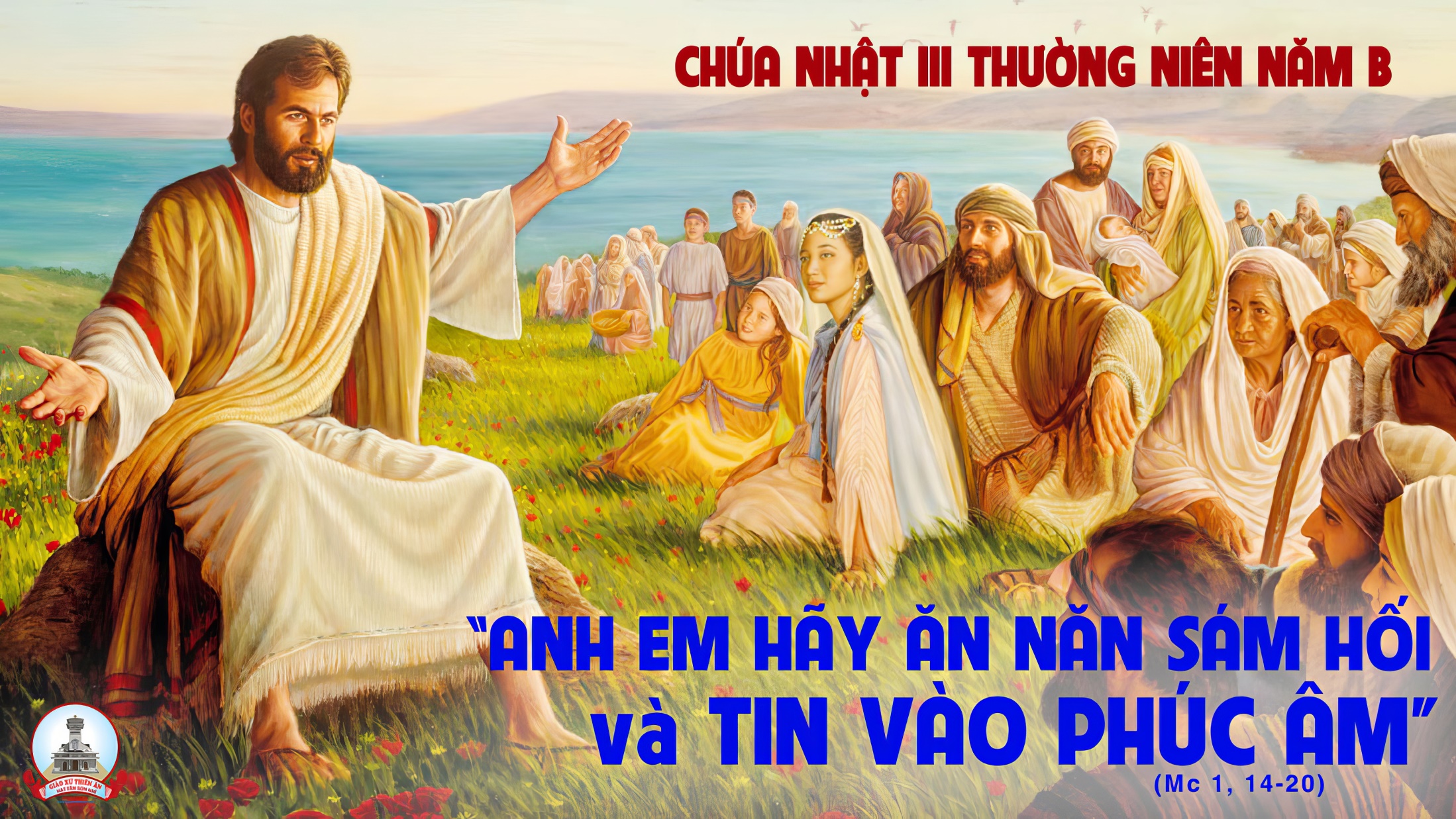 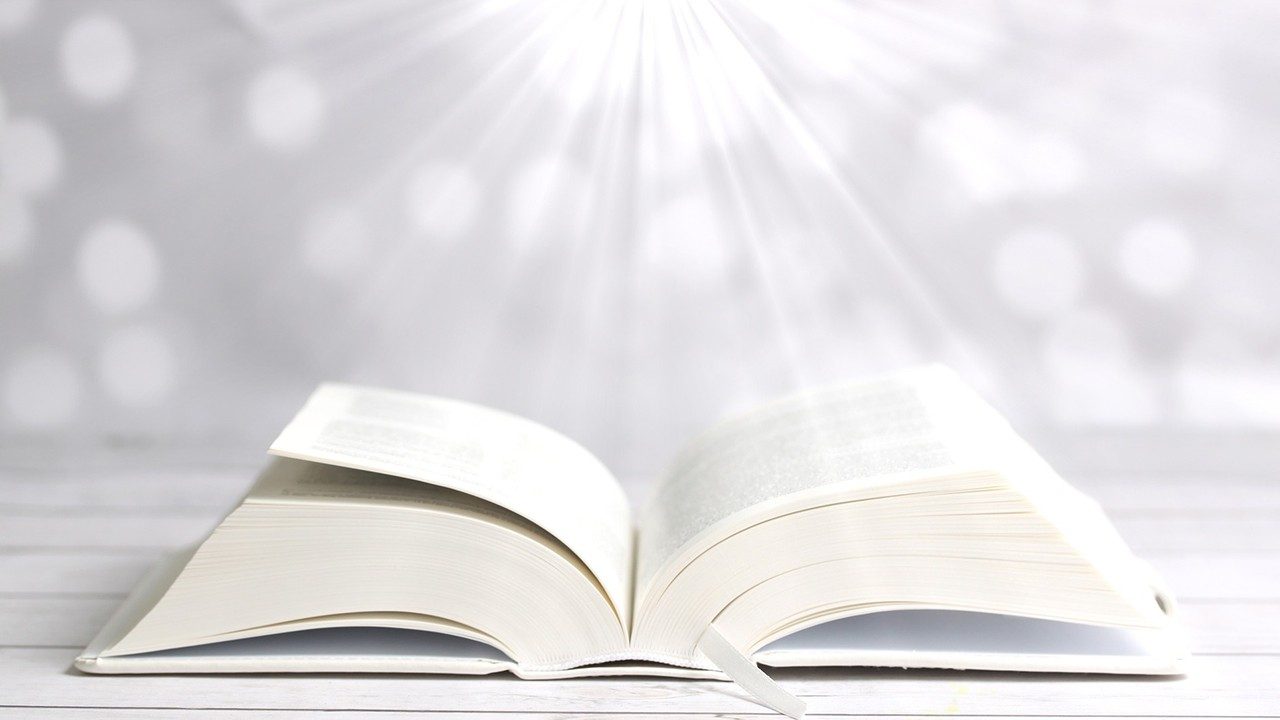 Bài đọc 1.
Dân Ni-ni-vê bỏ đường gian ác mà trở lại.
Bài trích sách ngôn sứ Giô-na.
THÁNH VỊNH 24CHÚA NHẬT III THƯỜNG NIÊN NĂM B Thiên Lý03 Câu
Đk: Lạy Chúa, xin dạy bảo con về lối bước của Ngài.
Tk1: Lạy Chúa xin chỉ cho con đường đi của Chúa. Xin Chúa dạy bảo con về lối bước của Ngài. Và xin hướng dẫn con, dạy dỗ theo đường chân lý. Vì đích thực Chúa là Thiên Chúa cứu độ con.
Đk: Lạy Chúa, xin dạy bảo con về lối bước của Ngài.
Tk2: Lạy Chúa xin nhớ lại ân sâu là bao nặng nghĩa. Chúa đã biểu lộ qua từ trước muôn thưở muôn đời. Tội dại con trót mang, lạy Chúa xin Ngài đừng chấp. Mà lấy tình thương Ngài nhớ đến con cùng Ngài ơi.
Đk: Lạy Chúa, xin dạy bảo con về lối bước của Ngài.
Tk3: Lạy Chúa nhân hậu công minh thẳng ngay đường lối. Chúa sẽ dạy tội nhân hiểu biết bước đi chính trực. Và Ngài hướng dẫn ai nghèo khó theo đường công chính. Dạy dỗ người khiêm hạ cho biết lối đường của Chúa.
Đk: Lạy Chúa, xin dạy bảo con về lối bước của Ngài.
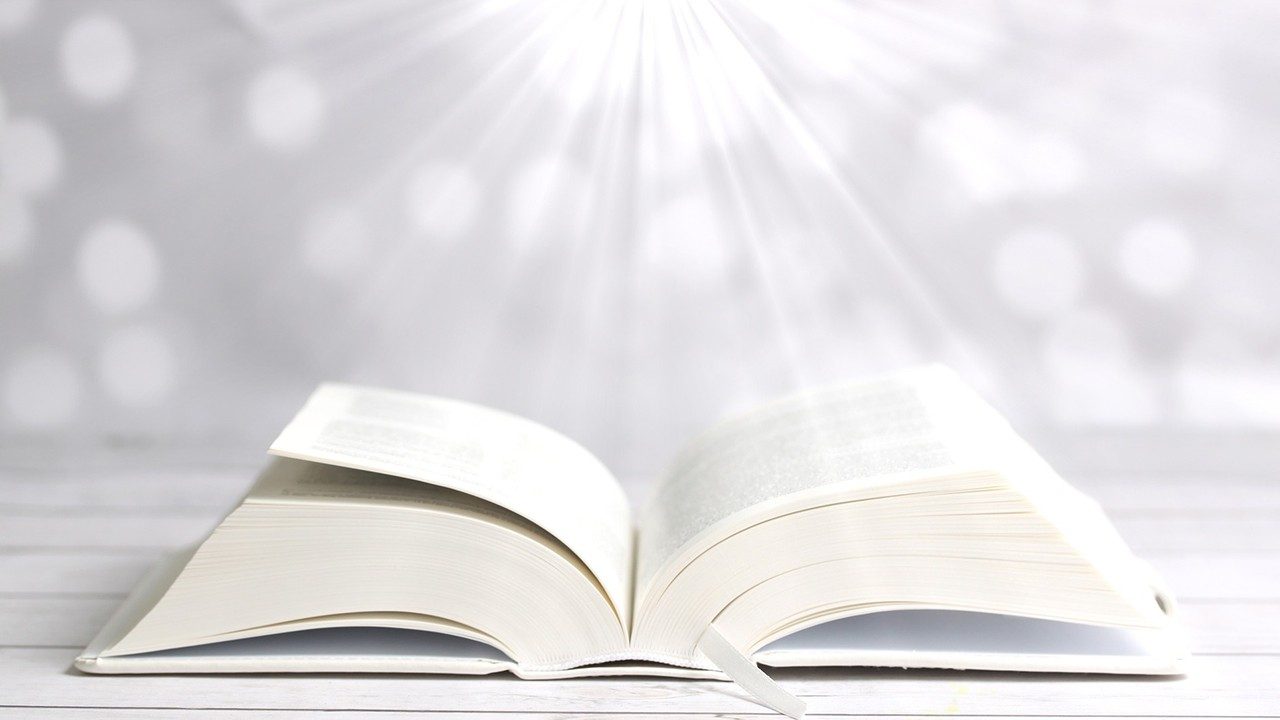 Bài đọc 2.
Bộ mặt thế gian này đang biến đi.
Bài trích thư thứ nhất của thánh Phao-lô tông đồ gửi tín hữu Cô-rin-tô.
Alleluia-Alleluia
Nước Thiên Chúa đã gần đến, hãy tin vào Tin Mừng.
Alleluia…
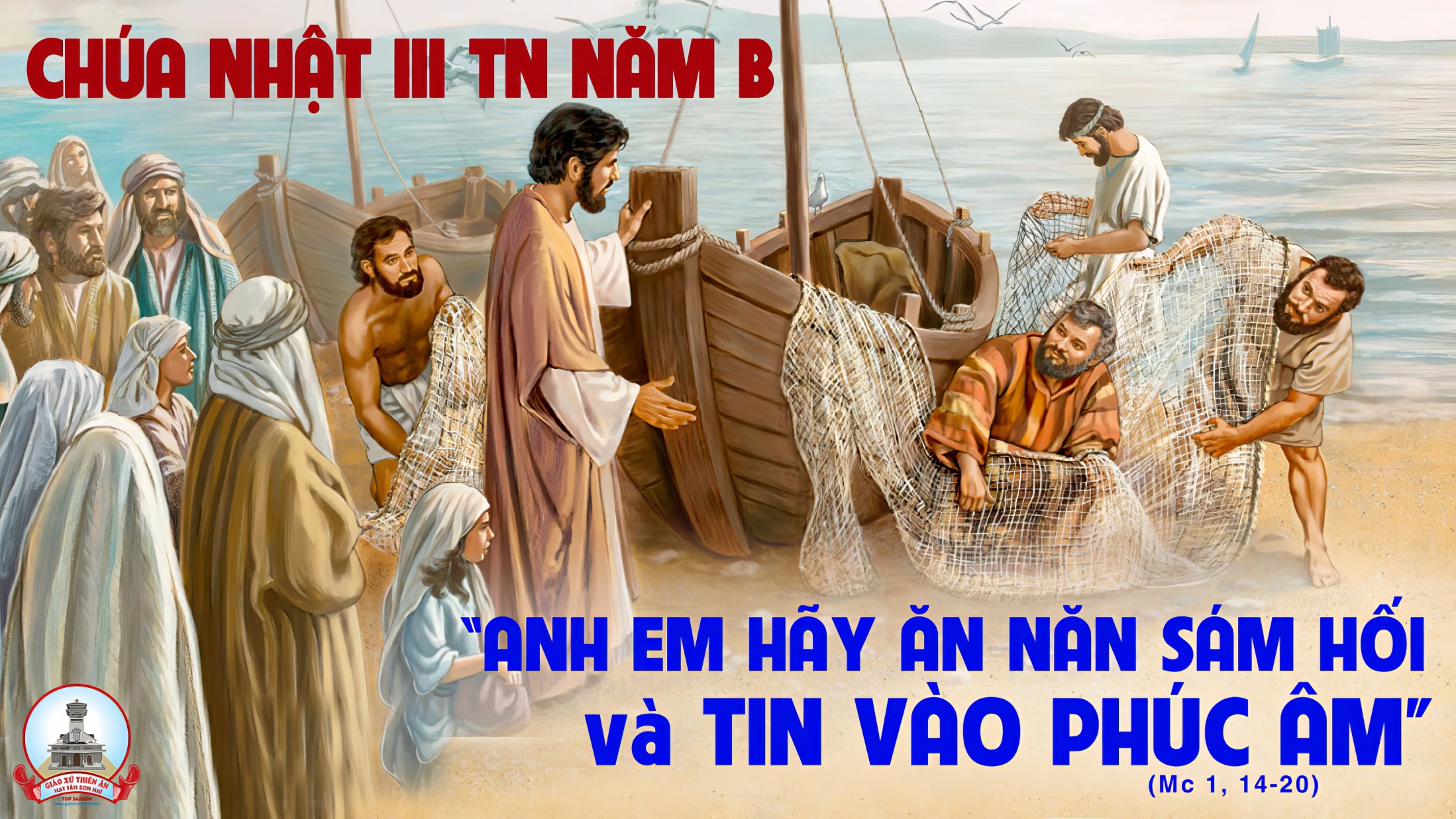 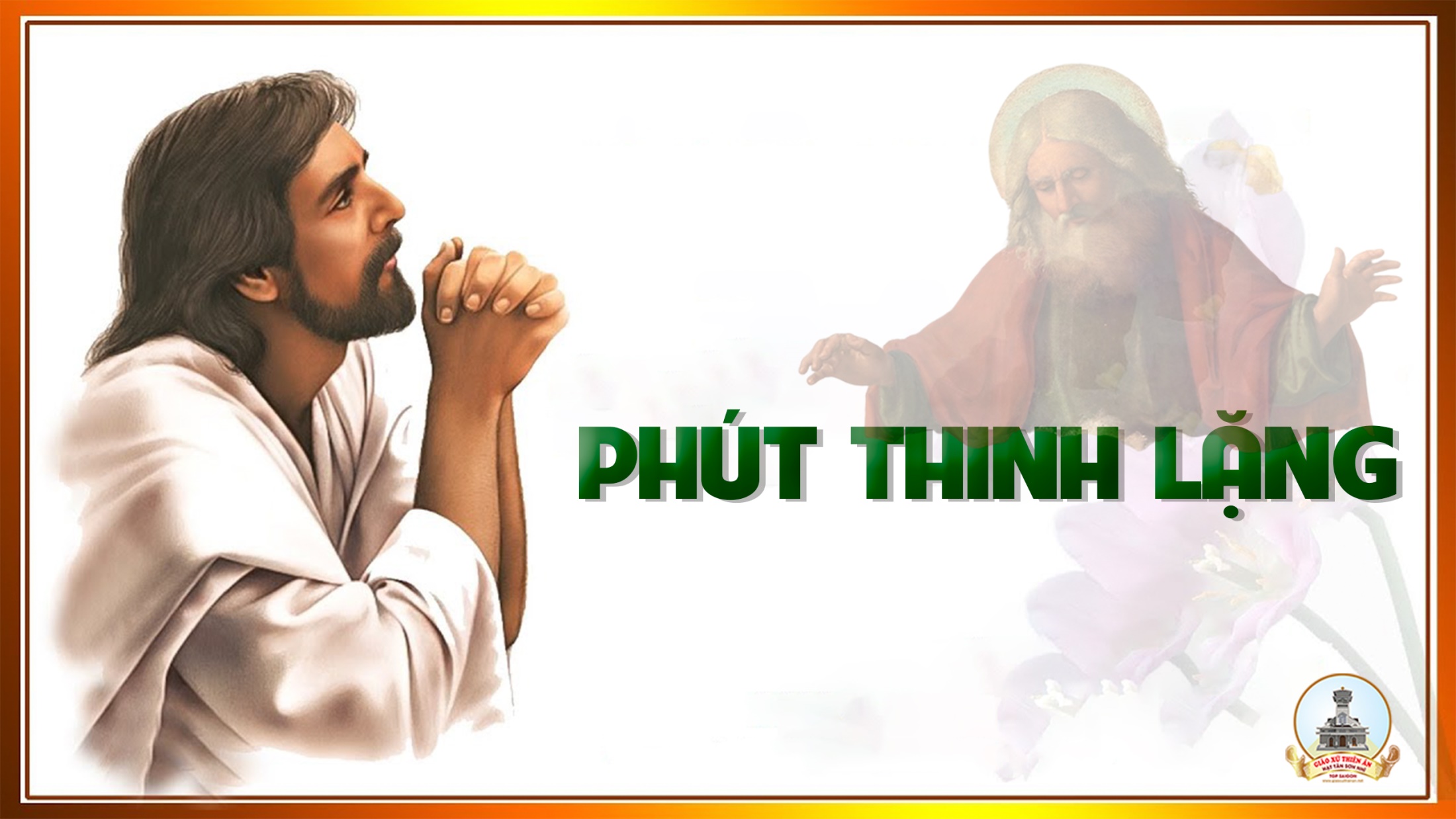 KINH TIN KÍNH
Tôi tin kính một Thiên Chúa là Cha toàn năng, Đấng tạo thành trời đất, muôn vật hữu hình và vô hình.
Tôi tin kính một Chúa Giêsu Kitô, Con Một Thiên Chúa, Sinh bởi Đức Chúa Cha từ trước muôn đời.
Người là Thiên Chúa bởi Thiên Chúa, Ánh Sáng bởi Ánh Sáng, Thiên Chúa thật bởi Thiên Chúa thật,
được sinh ra mà không phải được tạo thành, đồng bản thể với Đức Chúa Cha: nhờ Người mà muôn vật được tạo thành.
Vì loài người chúng ta và để cứu độ chúng ta, Người đã từ trời xuống thế.
Bởi phép Đức Chúa Thánh Thần, Người đã nhập thể trong lòng Trinh Nữ Maria, và đã làm người.
Người chịu đóng đinh vào thập giá vì chúng ta, thời quan Phongxiô Philatô; Người chịu khổ hình và mai táng, ngày thứ ba Người sống lại như lời Thánh Kinh.
Người lên trời, ngự bên hữu Đức Chúa Cha, và Người sẽ lại đến trong vinh quang để phán xét kẻ sống và kẻ chết, Nước Người sẽ không bao giờ cùng.
Tôi tin kính Đức Chúa Thánh Thần là Thiên Chúa và là Đấng ban sự sống, Người bởi Đức Chúa Cha và Đức Chúa Con mà ra,
Người được phụng thờ và tôn vinh cùng với Đức Chúa Cha và Đức Chúa Con: Người đã dùng các tiên tri mà phán dạy.
Tôi tin Hội Thánh duy nhất thánh thiện công giáo và tông truyền.
Tôi tuyên xưng có một Phép Rửa để tha tội. Tôi trông đợi kẻ chết sống lại và sự sống đời sau. Amen.
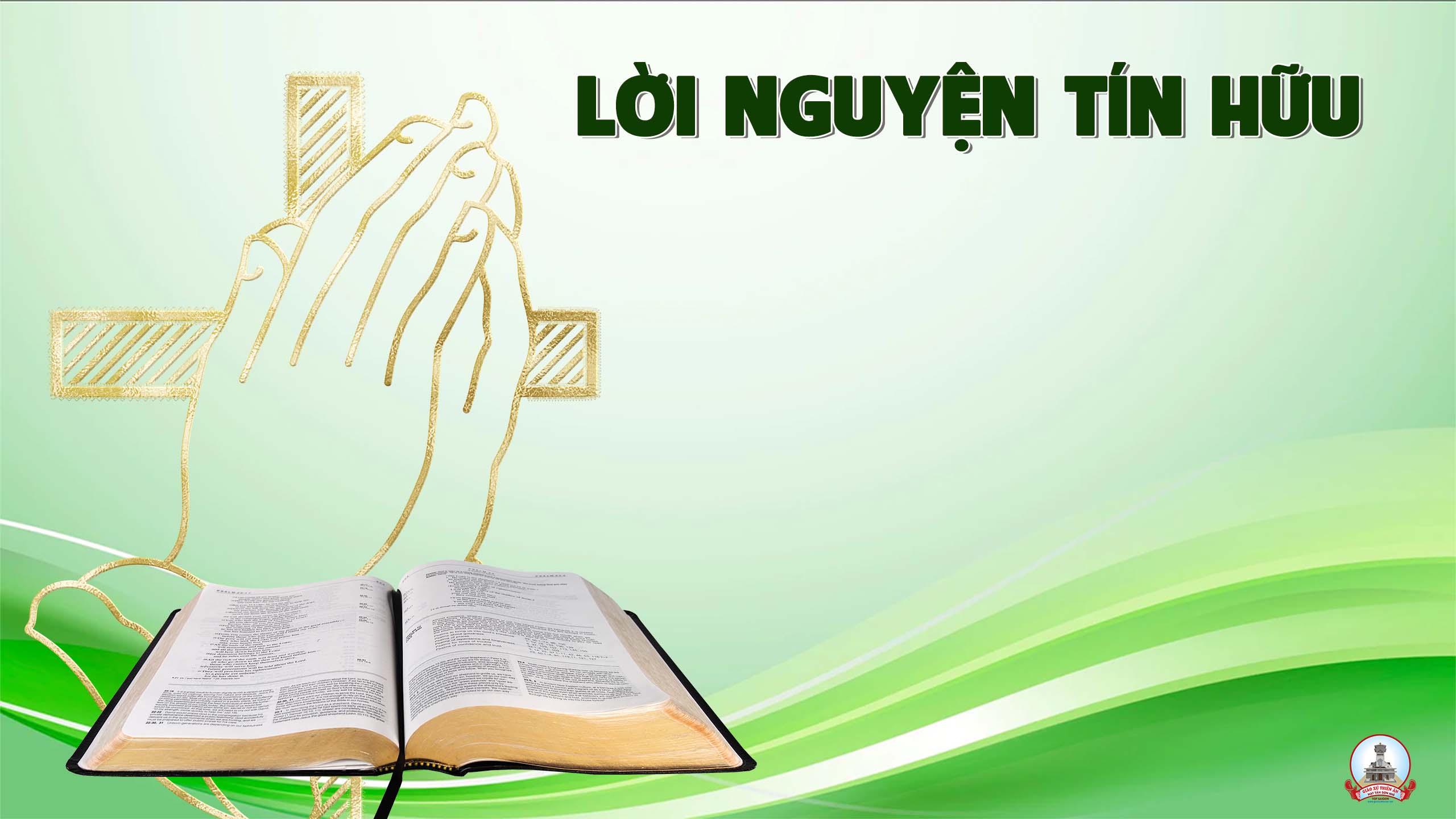 Chúa Nhật III Thường Niên
Năm B
Anh chị em thân mến, ăn năn sám hối và tin vào Tin mừng là những việc mà người Kitô hữu chúng ta phải thực hiện suốt đời. Chúng ta hãy sốt sắng xin Chúa giúp chúng ta.
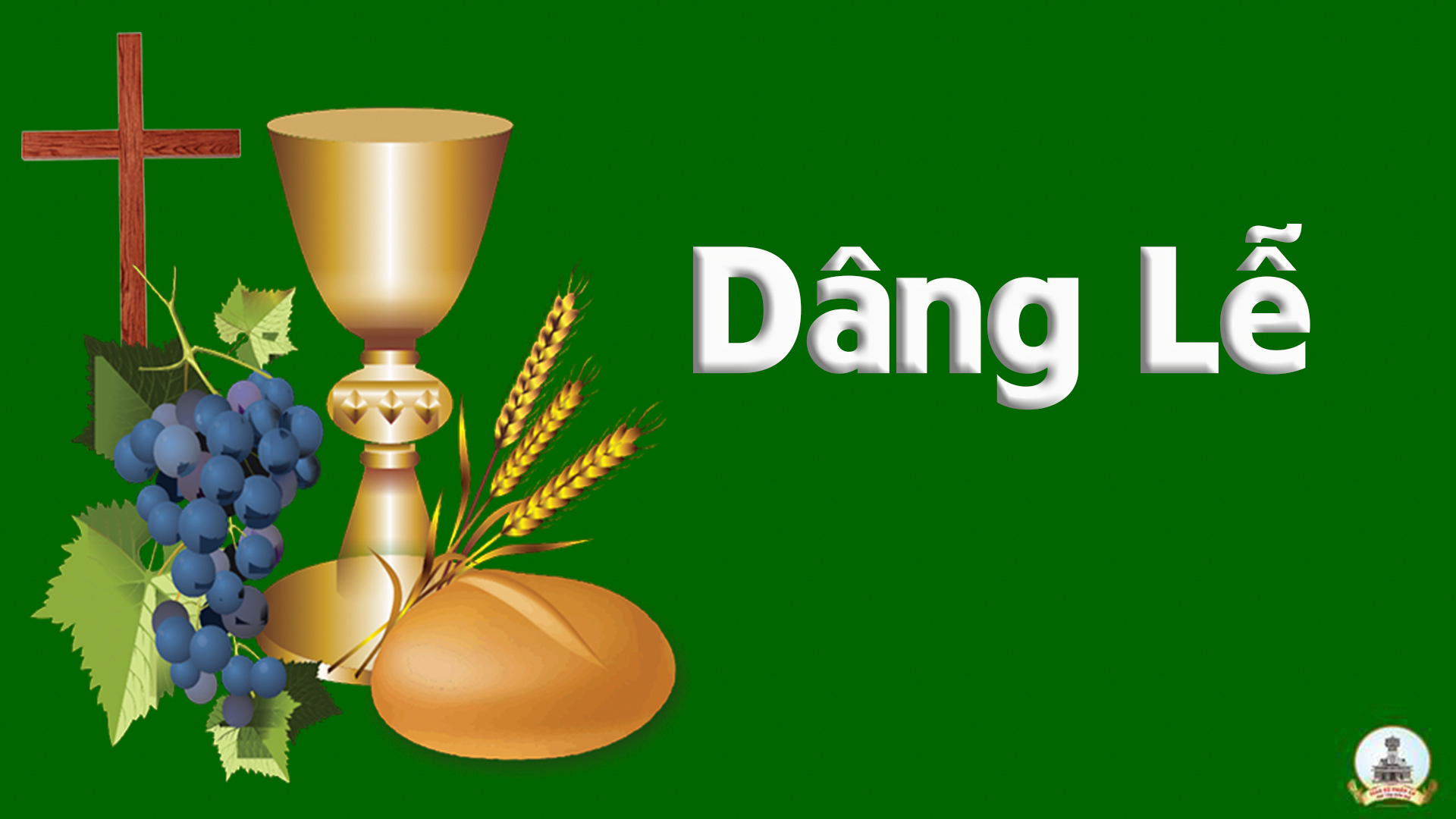 Xin Dâng
Hương Vĩnh
Tk1: Xin dâng tiến lên Cha, tấm bánh này từ nương đồng. Và bao công khó nhọc của ngày tháng hy sinhh. Xin dâng tiến lên Cha đây chén rượu từ nho chín bao công sức vun trồng nay góp về dâng Ngài.
Đk: Dâng xin dâng lên Cha. Dâng xin dâng lên Cha, dâng hồn xác với tâm tư bao nhiêu hy sinh vất vả trong đời. Dâng xin dâng lên Cha. Dâng xin dâng lên Cha dâng đời sống thiết tha yêu dâng tim trung trinh sắt son trọn niềm.
Tk2: Xin dâng tiến lên Cha câu tán tụng lời chúc mừng. Tựa làn hương trầm quyện lời hát dâng Cha. Xin dâng tiến lên Cha câu kinh nguyện lòng sốt mến như nến sáng lung linh trong Thánh Điện huy hoàng.
Đk: Dâng xin dâng lên Cha. Dâng xin dâng lên Cha, dâng hồn xác với tâm tư bao nhiêu hy sinh vất vả trong đời. Dâng xin dâng lên Cha. Dâng xin dâng lên Cha dâng đời sống thiết tha yêu dâng tim trung trinh sắt son trọn niềm.
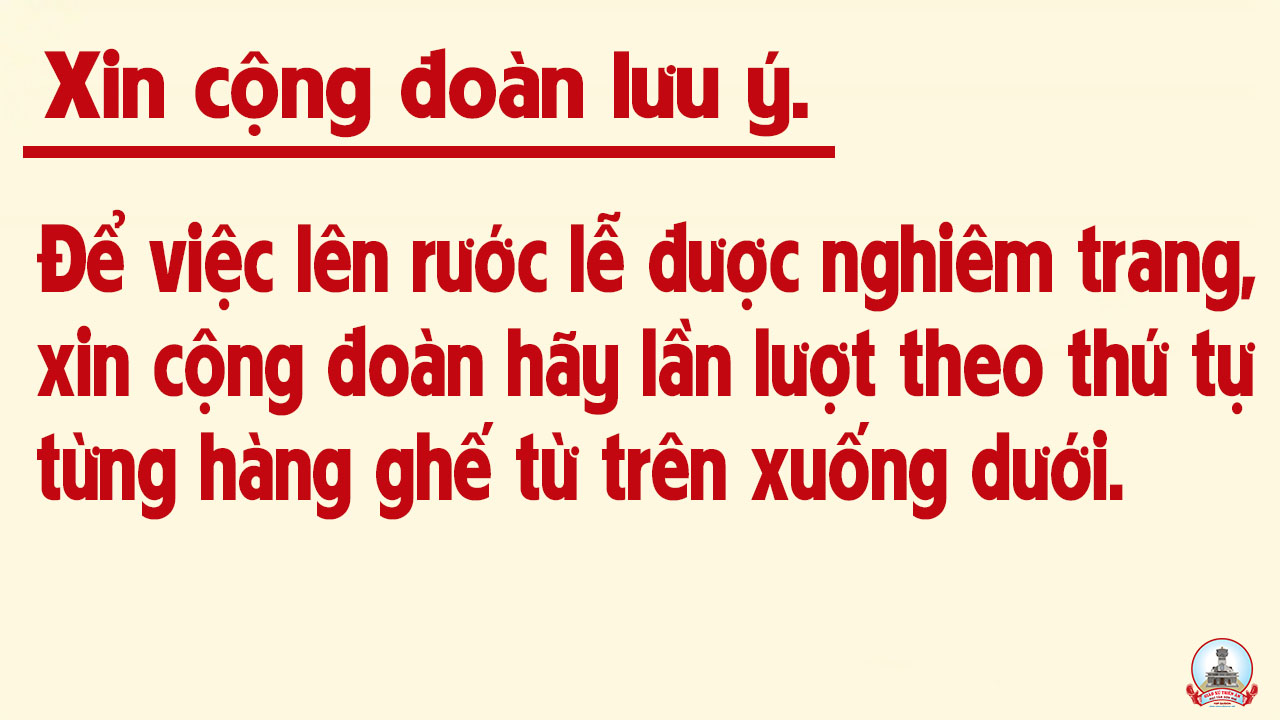 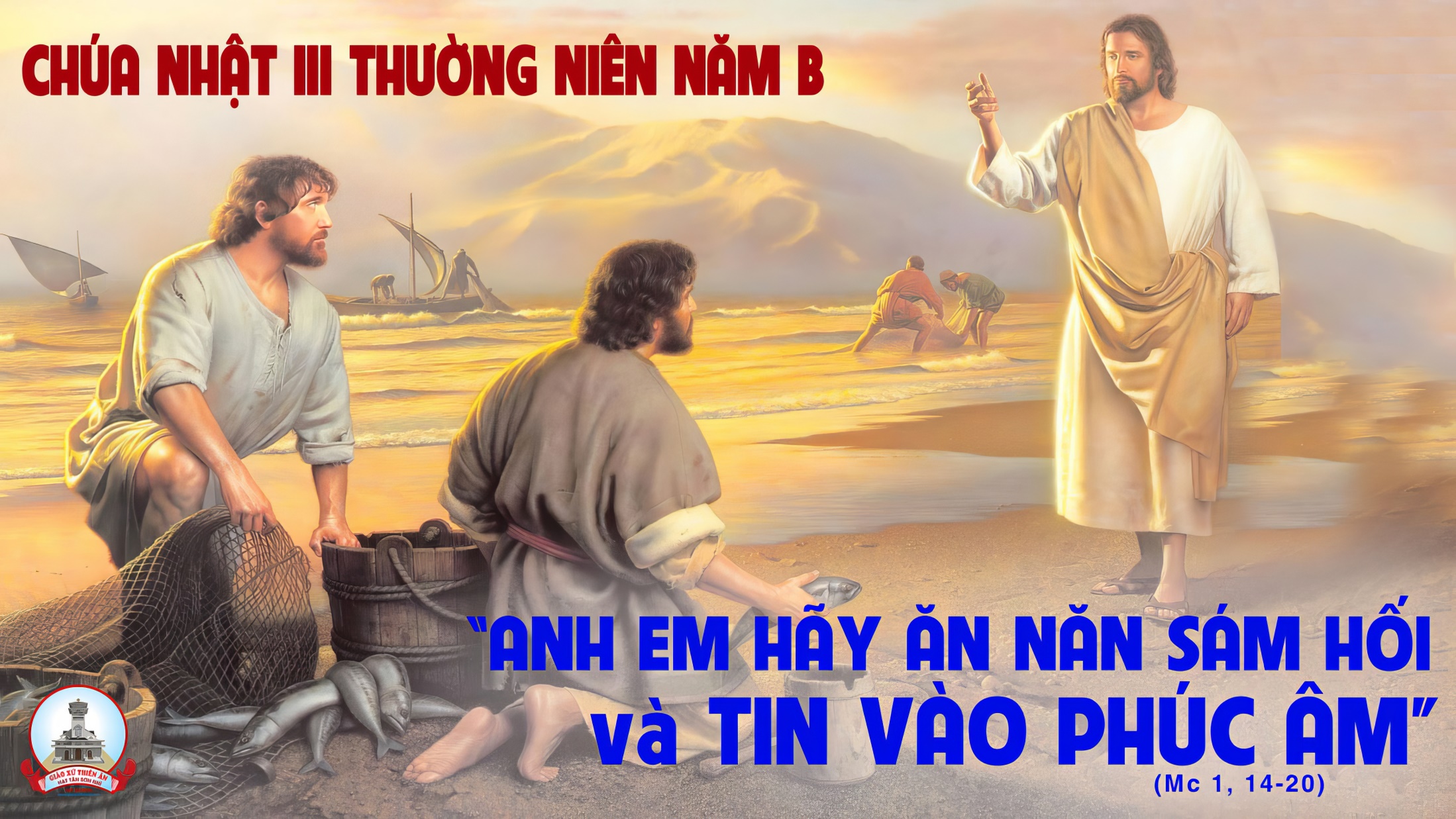 Ca Nguyện Hiệp LễDâng Hiến Đời ConDương Như Đình
Tk1: Từng câu nói nhẹ nhàng, từng khúc hát dịu dàng. Lời yêu thương trong tim bồi hồi. Là Lời Chúa cất tiếng gọi mời đời con. Dù còn những nghi ngại, sợ tuổi trẻ phai tàn. Lời yêu thương cứ thế vang vọng. Làm lòng con xin theo Ngài thôi.
Đk: Và từ đó con xin đi theo Ngài. Dù trần ai qua bao nhiêu nghi ngại, Vẫn vẹn câu thề dâng hiến. Nguyện đời con luôn hăng say trung thành. Làm muối ướp cho nhân gian an lành, Vững lòng theo Ngài, suốt đời con này Ngài ơi.
Tk2: Từ thơ bé con được, bàn tay Chúa nâng dạy. Vỗ về con trong giấc yên hàn. Chỉ cho con biết những nguy nàn trần ai. Đời con Chúa an bài. Một niềm mãi theo Ngài. Ngàn mây trôi phía cuối chân trời. Ngồi bên Chúa an nhiên thảnh thơi.
Đk: Và từ đó con xin đi theo Ngài. Dù trần ai qua bao nhiêu nghi ngại, Vẫn vẹn câu thề dâng hiến. Nguyện đời con luôn hăng say trung thành. Làm muối ướp cho nhân gian an lành, Vững lòng theo Ngài, suốt đời con này Ngài ơi.
Tk3: Đời con sẽ trở thành, một nhân chứng Tin Mừng. Sẽ loan đi tới khắp mọi miền Bằng đời sống yêu thương nguyện cầu triền miên. Nguyện dâng hiến cho Ngài, làm khúc hát cho đời. Ngọt ngào ôi những tháng với ngày. Lòng yêu thương tha nhân chẳng vơi.
Đk: Và từ đó con xin đi theo Ngài. Dù trần ai qua bao nhiêu nghi ngại, Vẫn vẹn câu thề dâng hiến. Nguyện đời con luôn hăng say trung thành. Làm muối ướp cho nhân gian an lành, Vững lòng theo Ngài, suốt đời con này Ngài ơi.
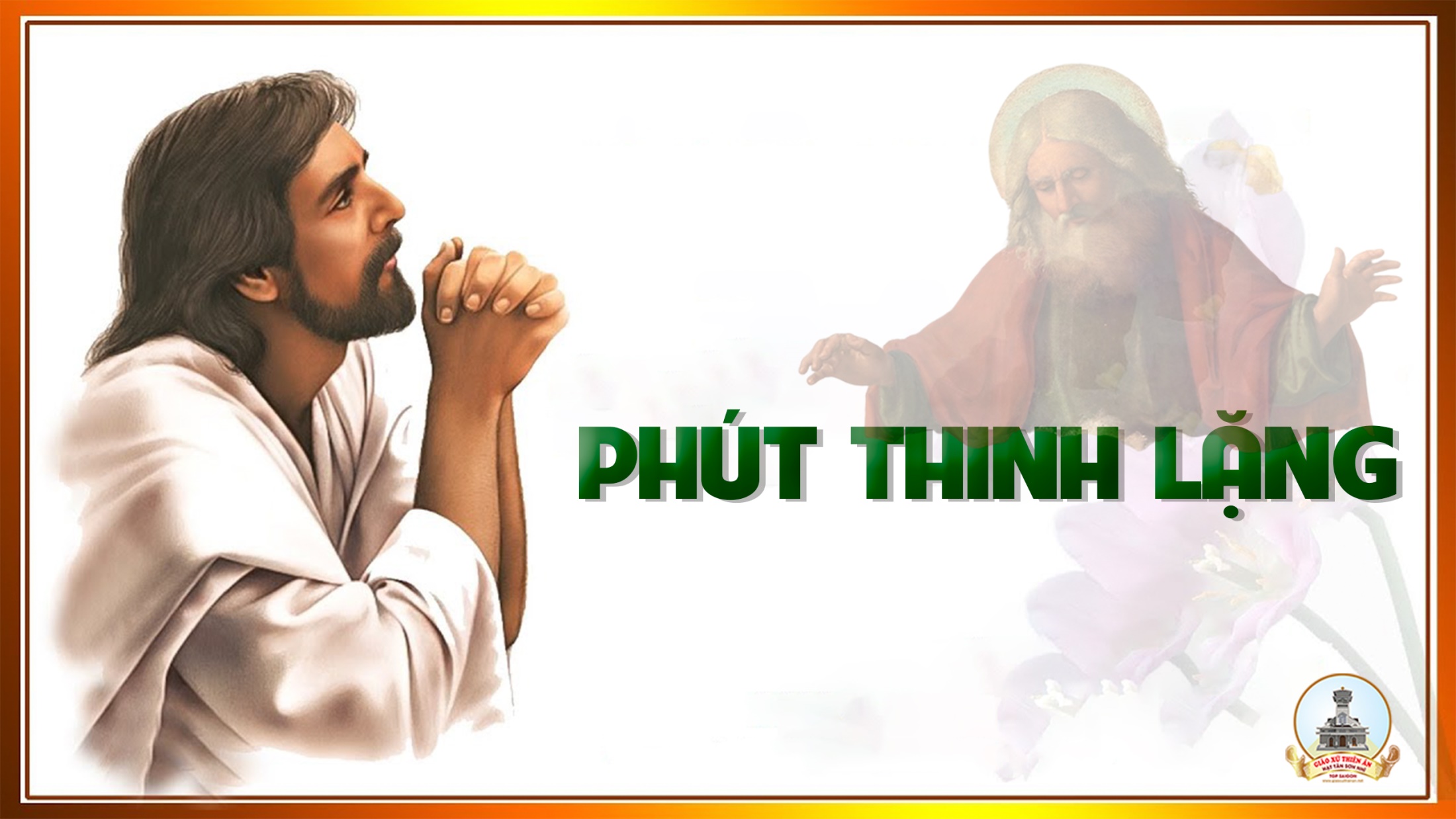 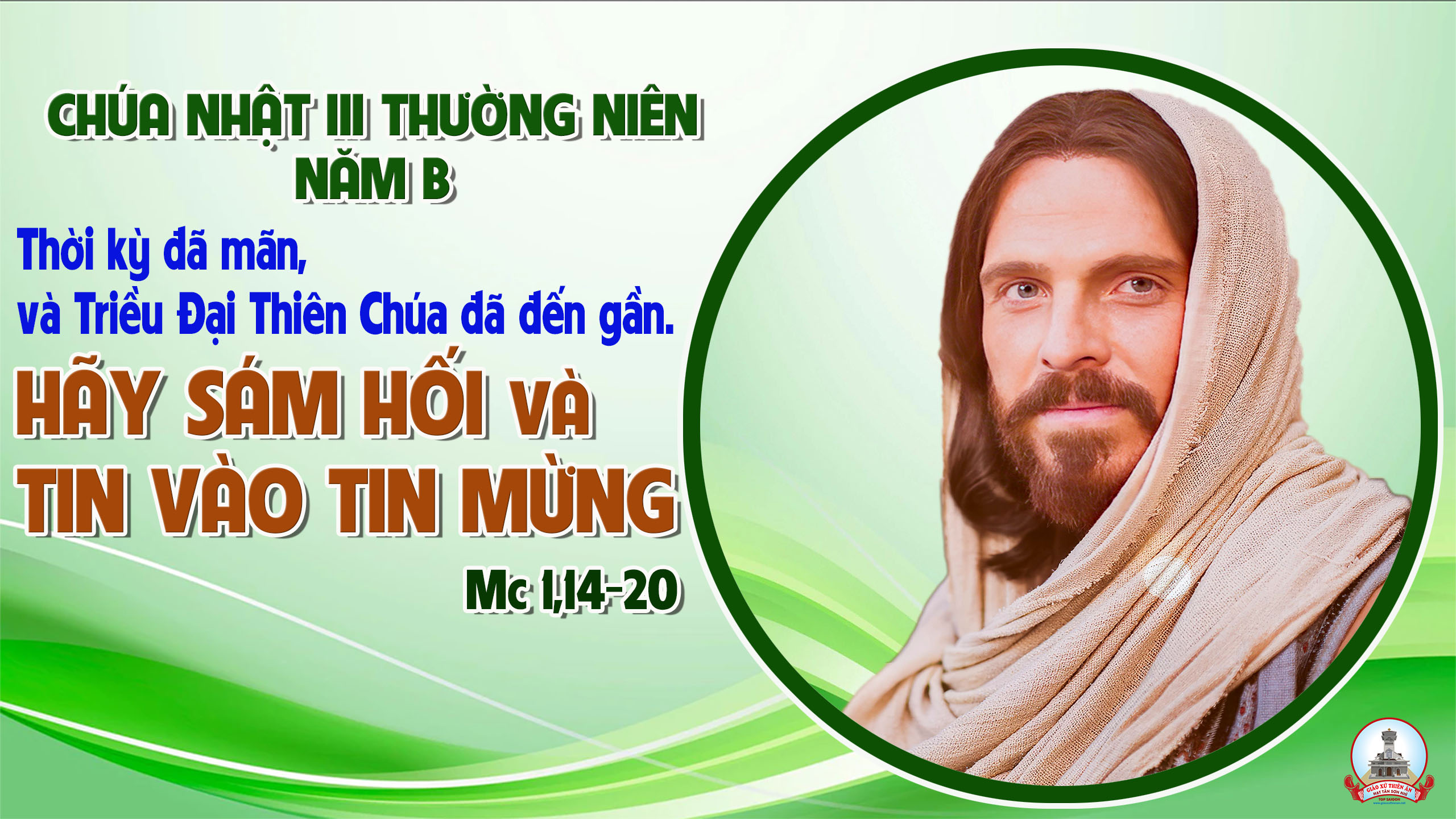 Ca Kết LễBÀI CA HIỆP NHẤTThành Tâm
Đk: Xin hiệp nhất chúng con nên một trong tình yêu Chúa. Xin hiệp nhất chúng con như Ngài liên kết với Cha. Xin giải thoát chúng con xa điều bât hòa chia rẽ. Xin kết liên muôn người trong lòng mến Chúa Cha muôn đời.
Tk1:  Vì Ngài được sai đến, để tìm chiên khắp nơi xa xôi. Vì rằng Cha sai đến, đến đưa về đàn chiên duy nhất. Thì này nguyện xin Chúa, hãy thương ban Thánh Linh của Ngài. Hiệp nhất chúng con trong Chúa.
Đk: Xin hiệp nhất chúng con nên một trong tình yêu Chúa. Xin hiệp nhất chúng con như Ngài liên kết với Cha. Xin giải thoát chúng con xa điều bât hòa chia rẽ. Xin kết liên muôn người trong lòng mến Chúa Cha muôn đời.
Ca Kết LễXin Cho ConAnh Tuấn
Tk1: Giờ đây chúng con ra về Chúa ơi. Những vui buồn chờ đón chúng con trên đường. Xin phó thác trong tay Ngài đường đời hôm nay, xin dẫn bước con trên đường, đường dài tương lai.
Đk: Xin cho con được luôn kiên vững giữa muôn ngàn gian truân, xin cho con trở nên tia nắng chiếu Tin Mừng sưởi ấm nhân gian.
Tk2: Đoàn con Chúa sai đi vào thế gian. Hãy ra về và sống chứng nhân Tin Mừng. Như muối trắng như men nóng Người đã ươm gieo, cho thế giới sống an hoà mặn nồng thương yêu.
Đk: Xin cho con được luôn kiên vững giữa muôn ngàn gian truân, xin cho con trở nên tia nắng chiếu Tin Mừng sưởi ấm nhân gian.
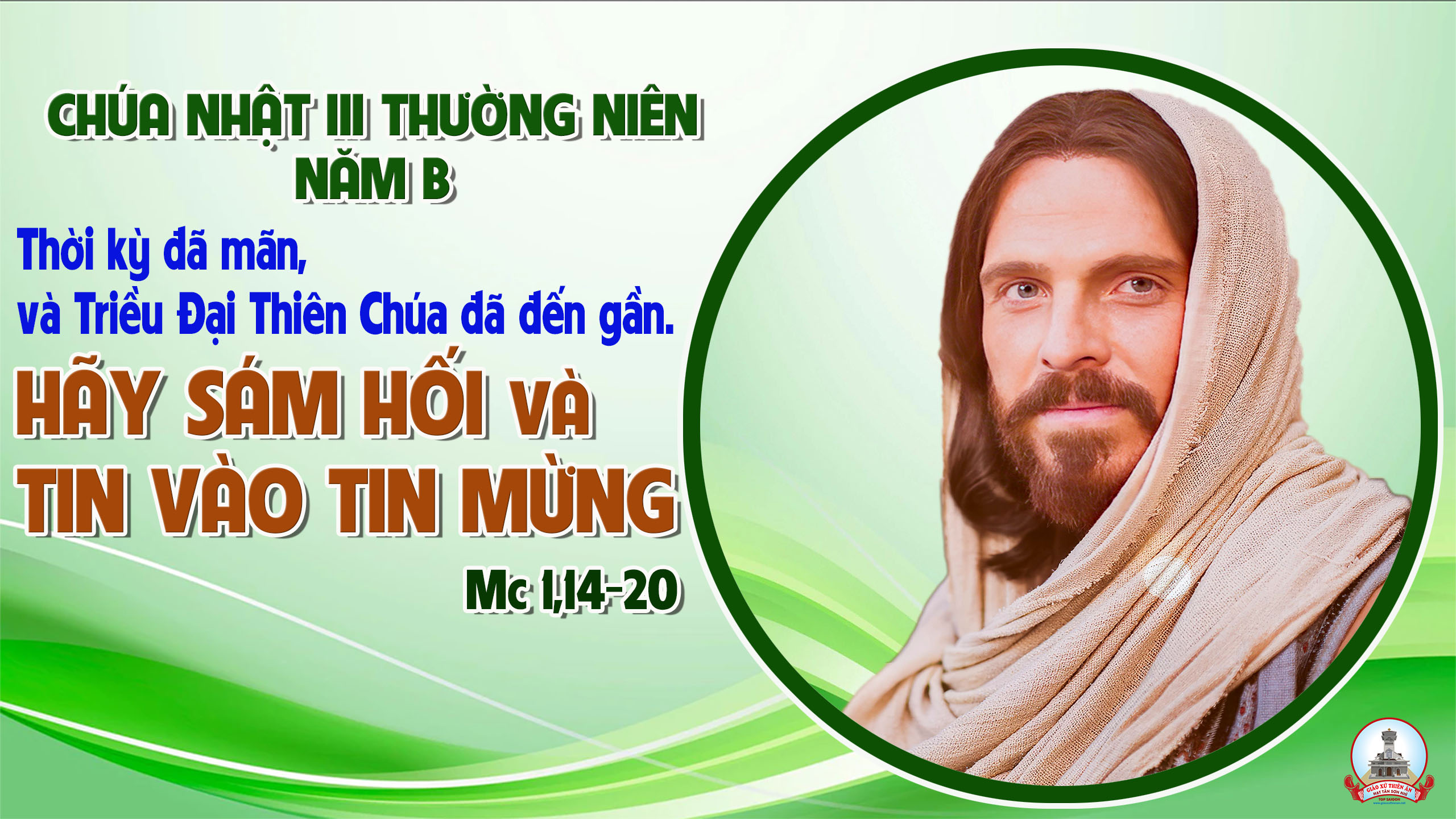